Нанесите на контурную карту
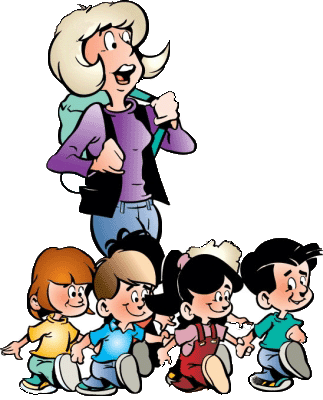 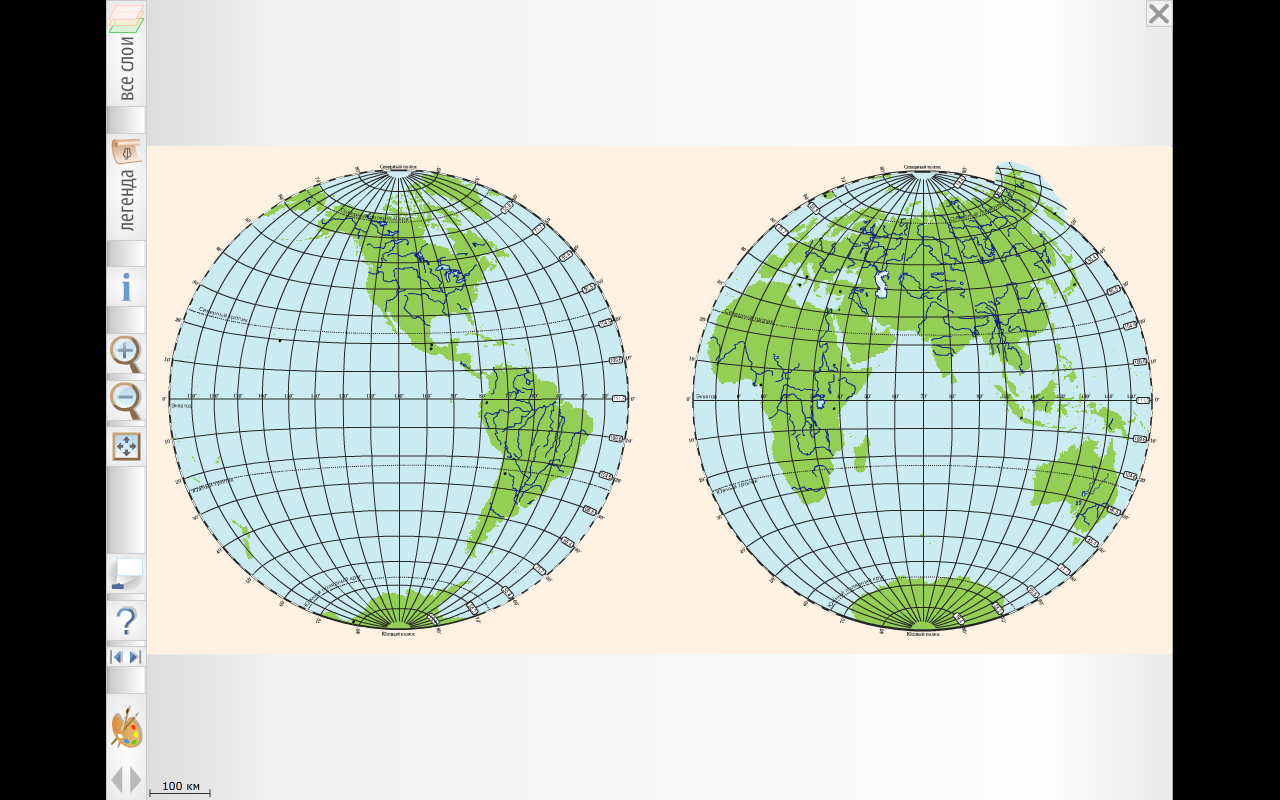 ы
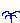 Аппалачи
влк. Котопахи
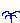 Амазонская низменность
К  о  р  д  и  л  ь  е  р  ы
д
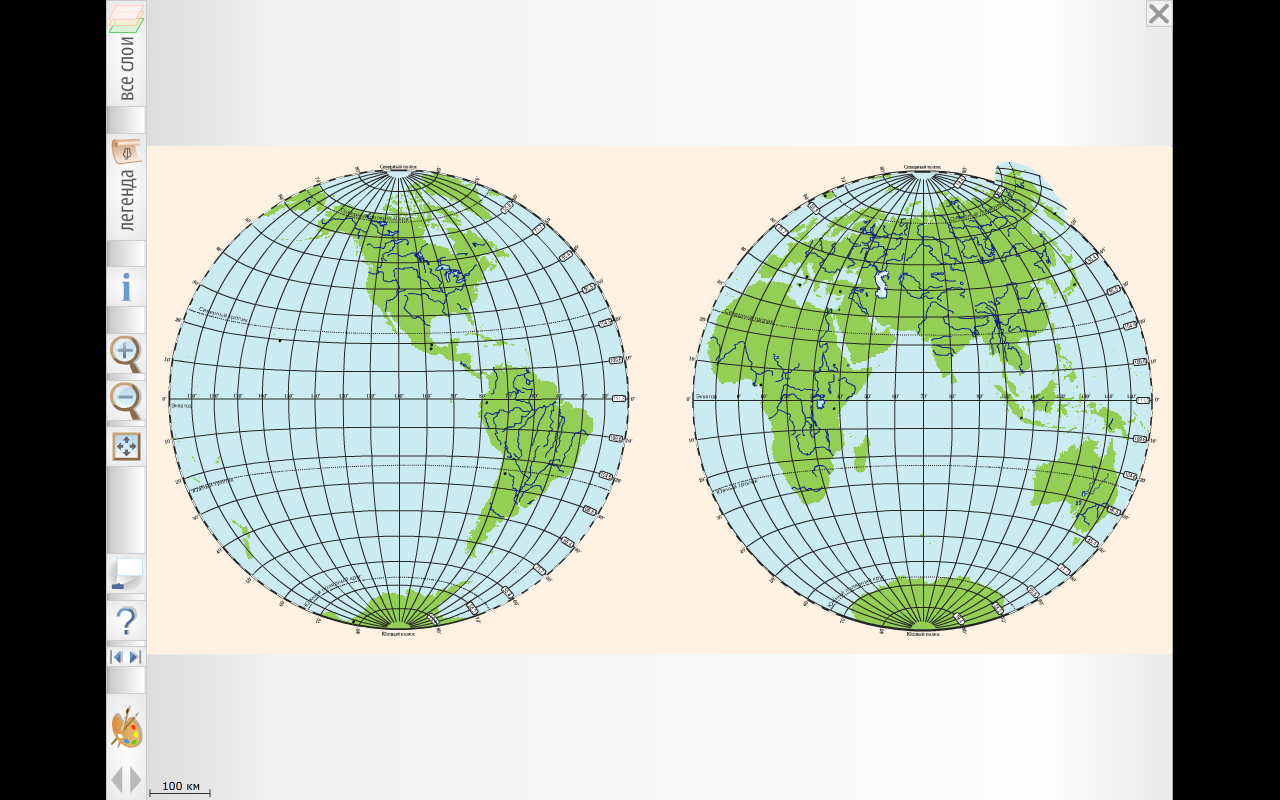 А               н
влк. Орисаба
выход
далее
Практическая работа
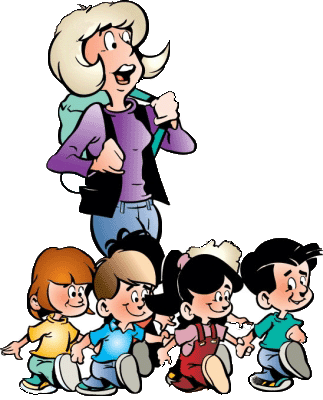 Нанесите на контурную карту  горы, равнины, вулканы и места распространения гейзеров. Прежде, чем выполнять задание изучите инструкцию.
Вулканы: Везувий, Гекла, Кракатау, Ключевская Сопка, Орисаба, Килиманджаро, Котопахи. Инструкция
 Места распространения гейзеров: острова Исландия,  Новая Зеландия, п-ов Камчатка, Кордильеры. Инструкция
Горы: Гималаи (гора Джомолунгма), Анды, Кордильеры, Альпы, Кавказ, Уральские, Скандинавские, Аппалачи.  Инструкция
Равнины: Восточно-Европейская, Западно-Сибирская, Великая Китайская, Великие равнины, Среднесибирское, Аравийское, Декан, Бразильское плоскогорье. Инструкция
выход
образец
Безногова О.Н.
Практическая работа
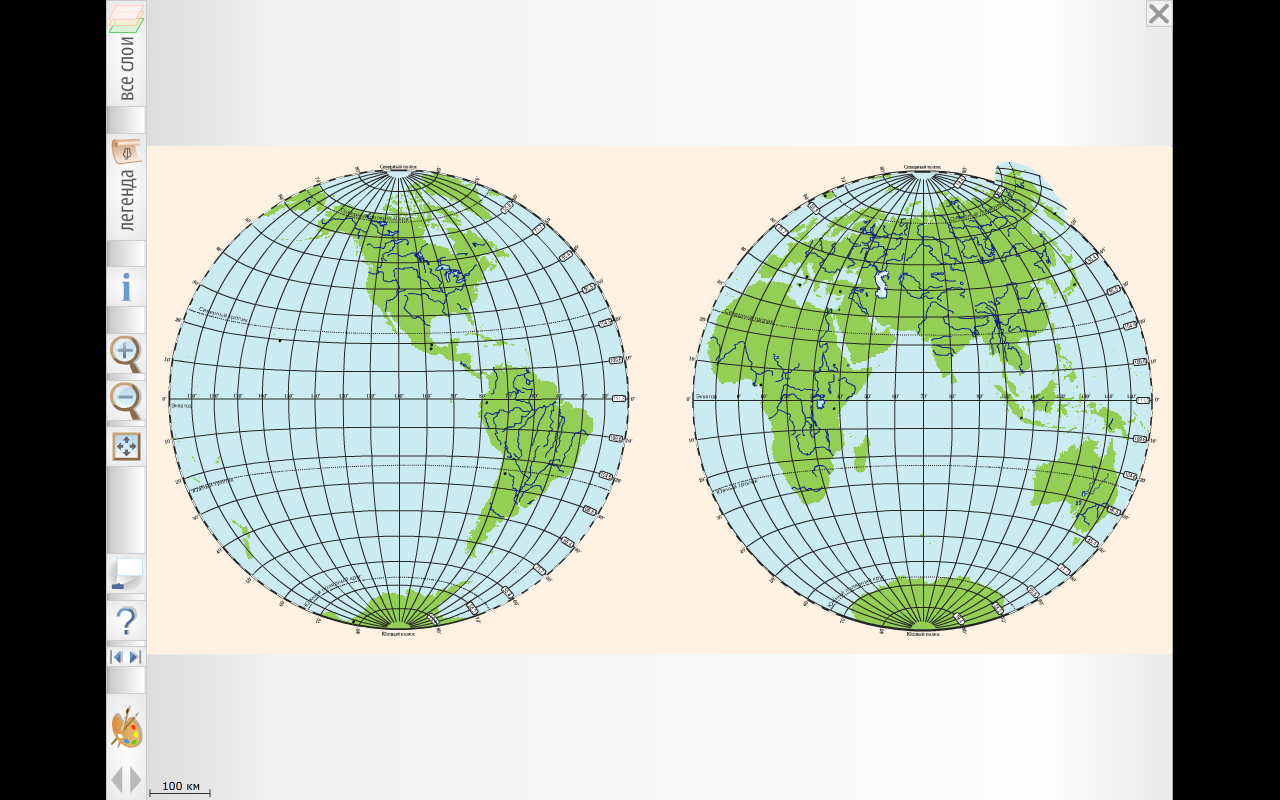 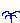 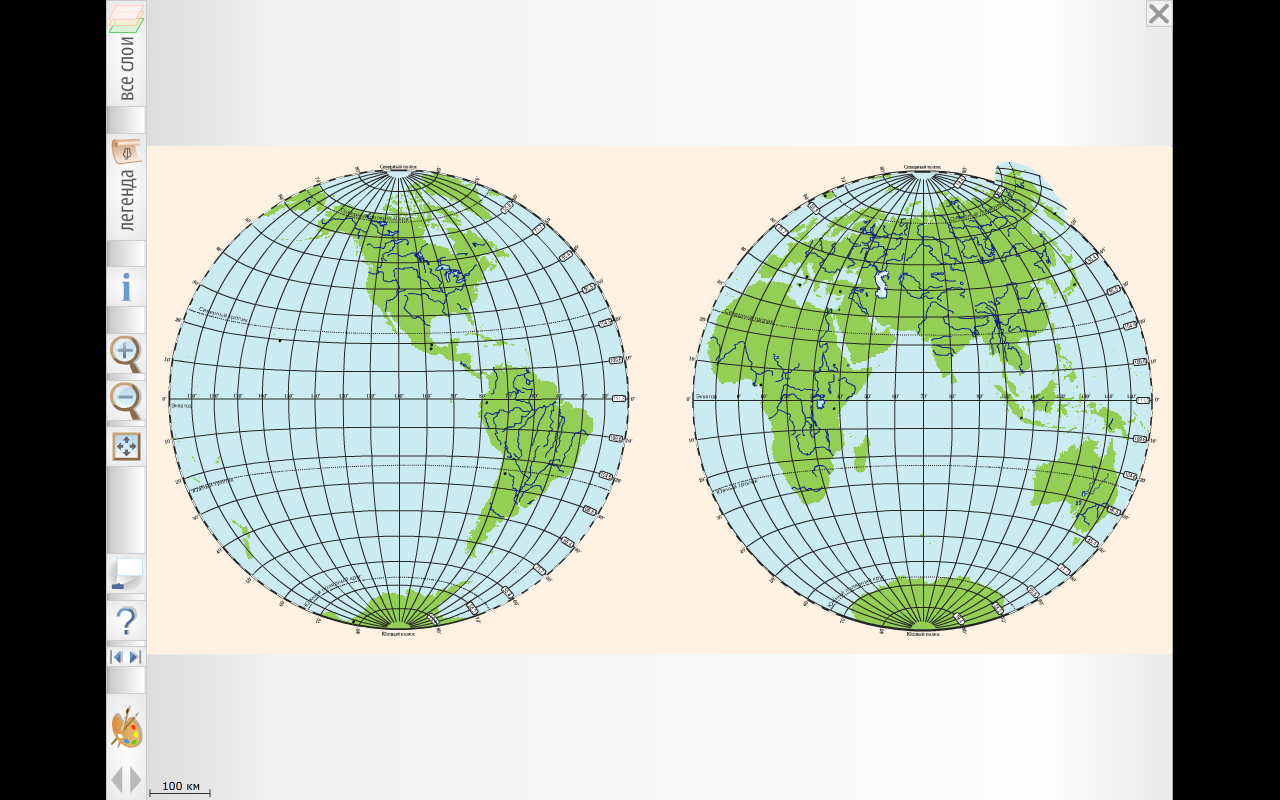 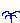 ы
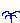 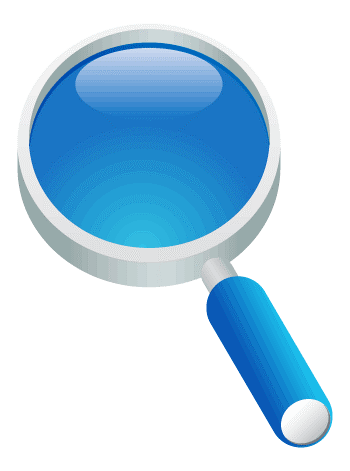 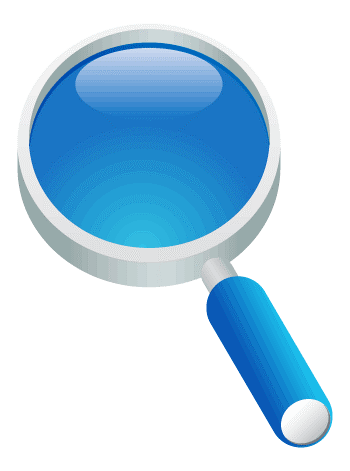 влк. Котопахи
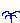 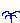 Амазонская низменность
д
Аппалачи
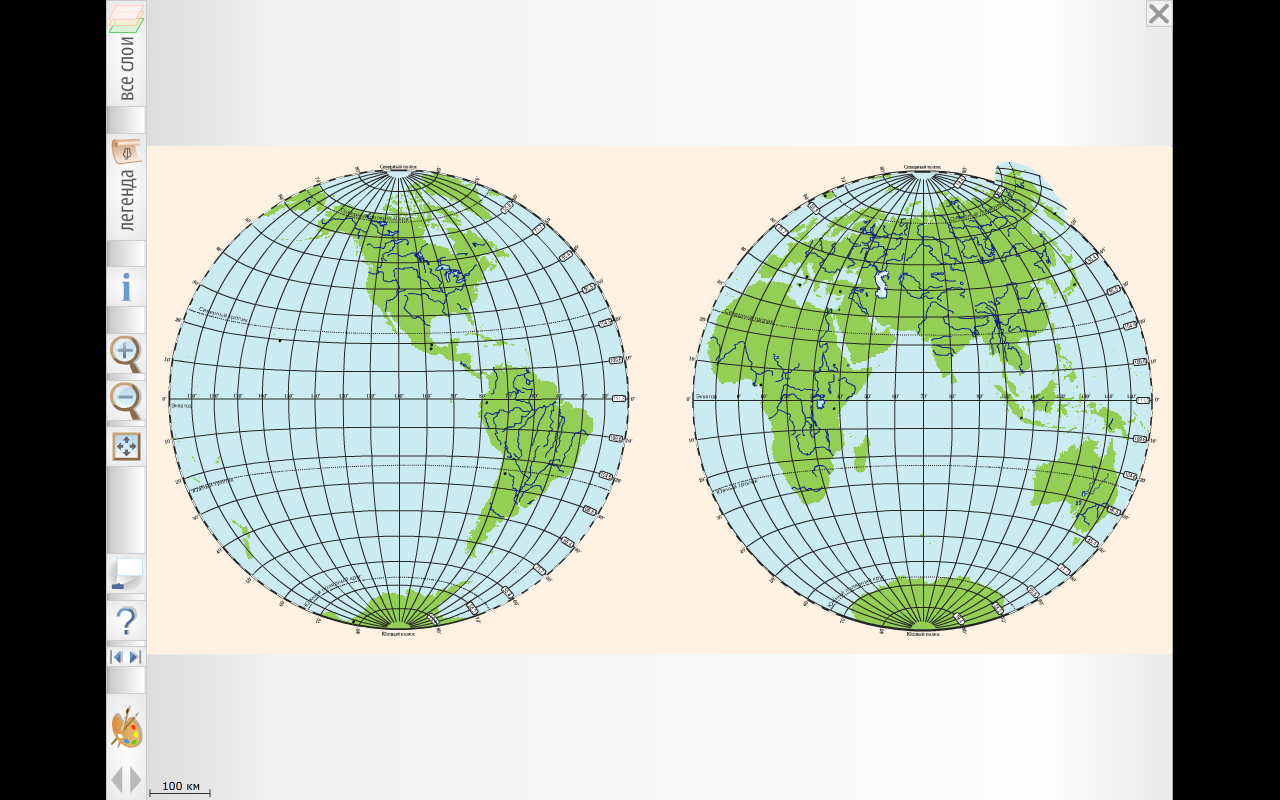 А               н
К  о  р  д  и  л  ь  е  р  ы
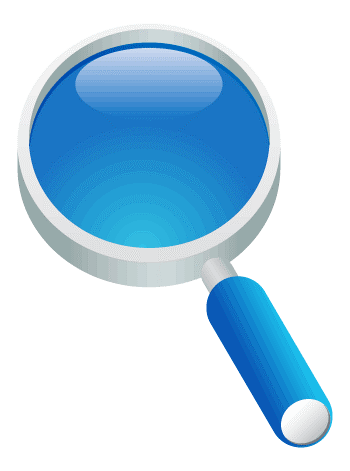 влк. Орисаба
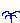 выход
назад
Практическая работа
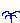 влк. Гекла
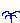 Скандинавские
1
влк. Ключевская Сопка
Уральские
Западно-Сибирская равнина
Альпы
3
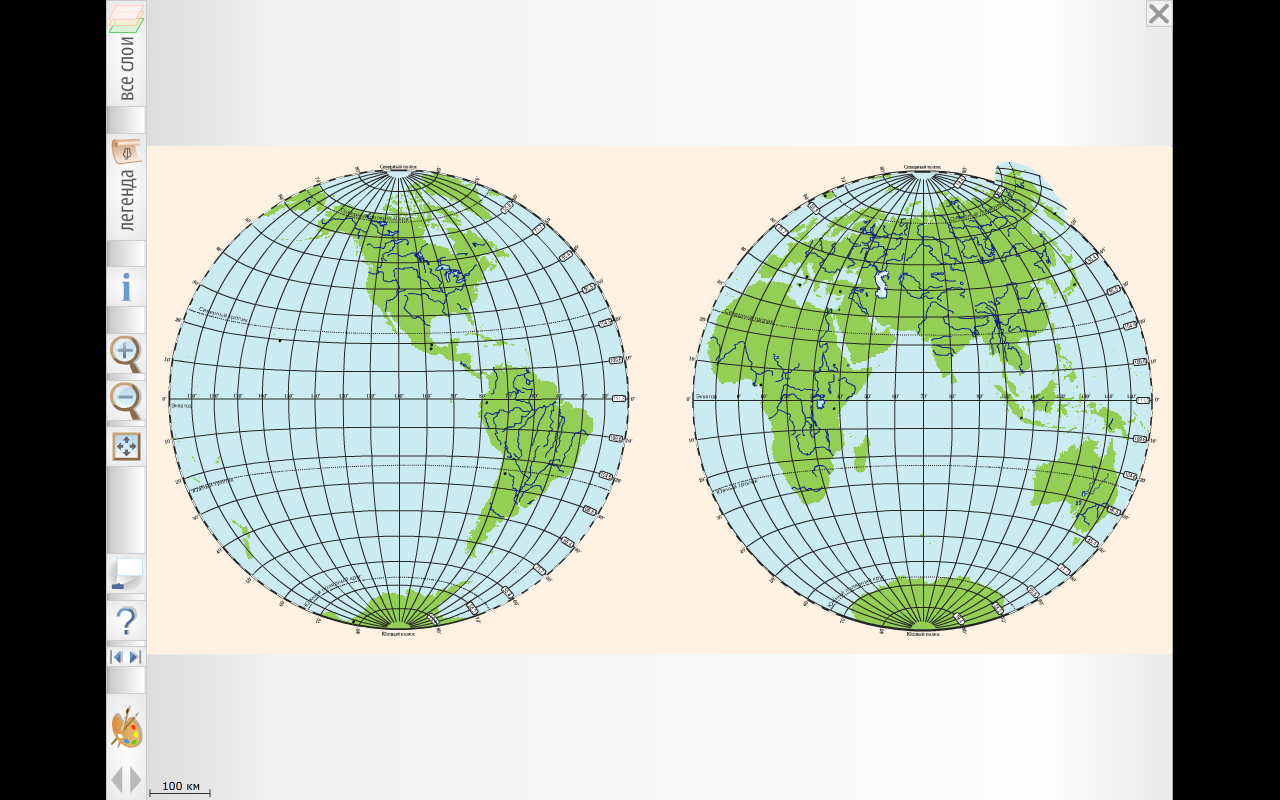 2
Кавказ
влк. Везувий
Гималаи
Аравийское
плоскогорье
1 – Среднесибирское  плоскогорье
2 - Среднерусская возвышенность
3 – Приволжская возвышенность
влк. Килиманджаро
влк. Кратау
выход
назад
Как правильно обозначить на контурной карте горы
к
а
в
к
г. Эльбрус
а
5642
з
Определите главное направление хребтов по карте и проведите   линию на контурной карте карандашом соответствующего высоте цвета.
2. Подпишите название.
3. Отметьте и подпишите название и высоту наивысшей точки.
далее
[Speaker Notes: инструкция :
Как правильно нанести на контурную карту горы]
Дополнение: если название не вмещается, то можно написать цифру например 1, а в условных знаках написать: 1. Альпы
неправильно
правильно
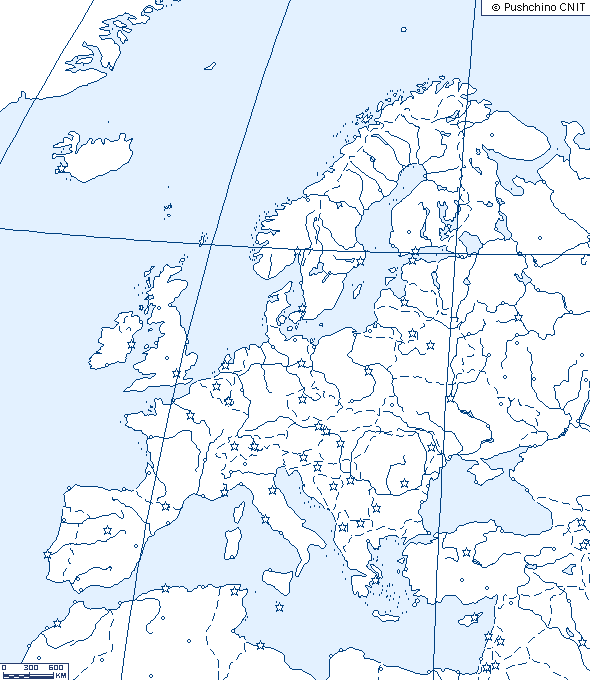 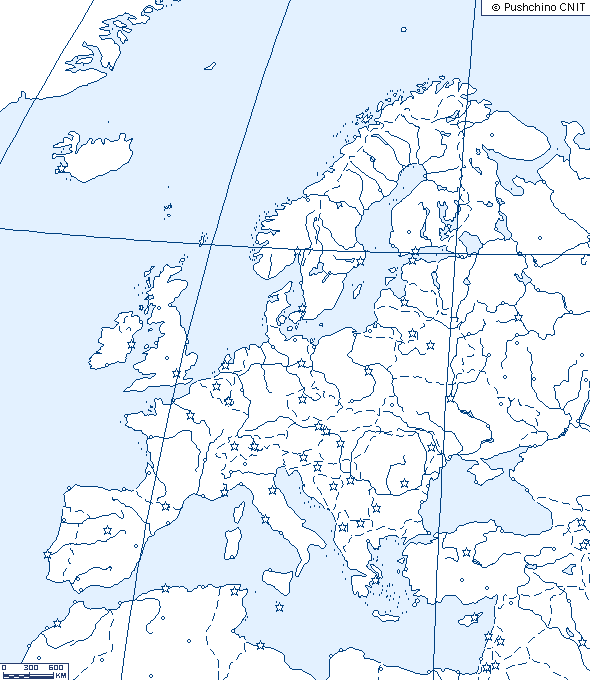 Скандинавские
Скандинавские
2469
Альпы
1
Условные знаки:
1. Альпы
Условные знаки:
1. Альпы (г. Монблан, 4807)
назад
[Speaker Notes: Дается образец оформления контурных карт Ученики впервые подписывают горы и равнины, для учеников  с низкими учебными возможностями такой образец просто необходим.]
Нанесение на контурную карту равнин
Как правильно обозначить на контурной карте равнины.
Великая
Китайская 
равнина
Провести границы равнины
2.  Определить высоту и закрасить:
меньше 200 м 
200-500 м
выше 500 м
3. Подписать название
далее
[Speaker Notes: На этом слайде ученикам дается инструкция: «Как правильно нанести на контурную карту равнины]
неправильно
правильно
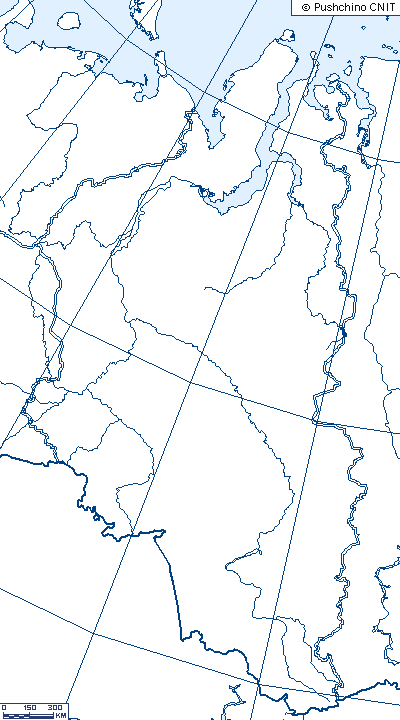 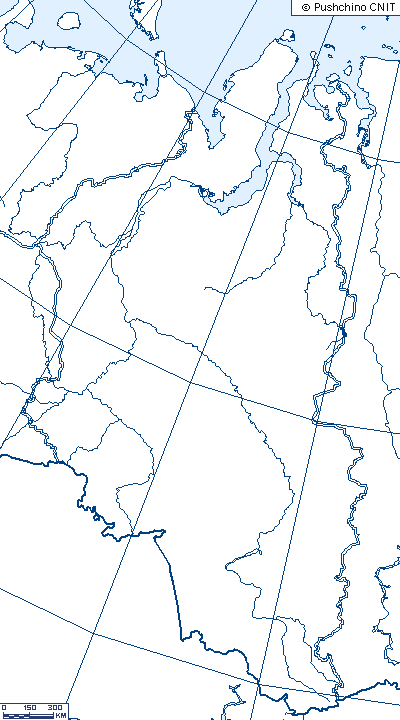 Западно – Сибирская равнина
Западно – 
Сибирская
равнина
назад
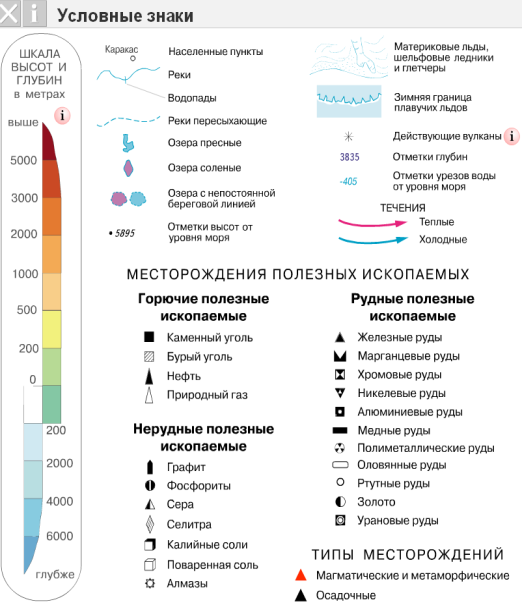 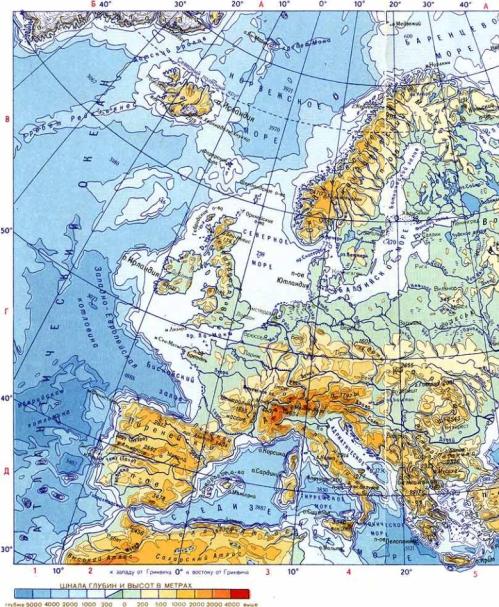 Например, вулкан Гекла.
1. В условных знаках найдите как обозначаются вулканы и гейзеры.
2. Найдите нужный объект на карте.
Как правильно нанести 
вулканы и места распространения 
гейзеров?
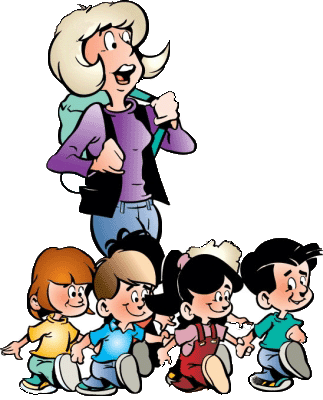 далее
Европа
3. Нанесите условный знак на контурной карте, при этом надо
ориентироваться на очертание берегов, параллели и меридианы.
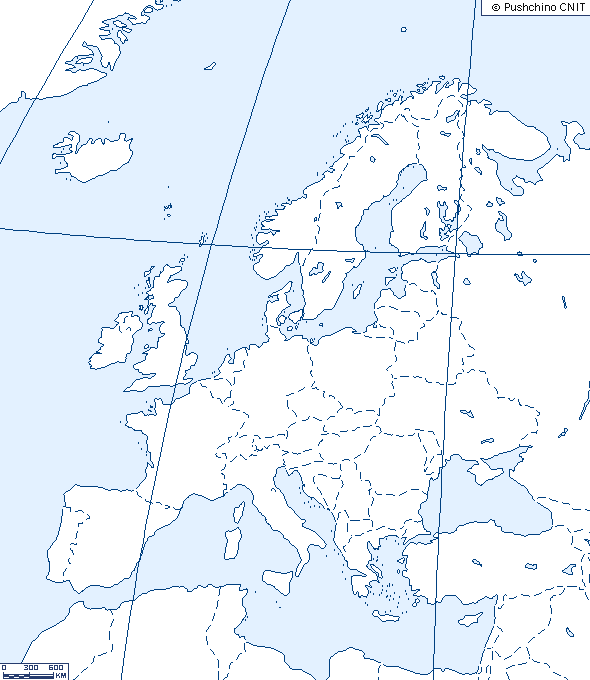 о.Исландия
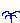 влк. Гекла
4. Подпишите название географического  объекта.
5. Условный знак для гейзеров придумываем свой и наносим его на районы распространения гейзеров.
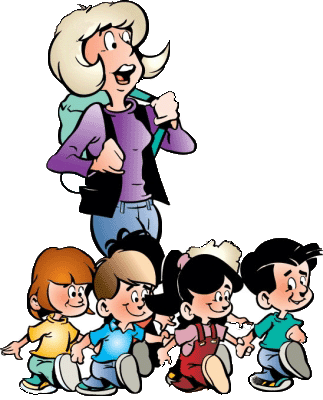 6. Подписываем место распространения.
Условные знаки:
          -  вулканы
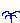 - места распространения гейзеров
образец
образец
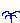 назад
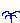 Районы распространения гейзеров
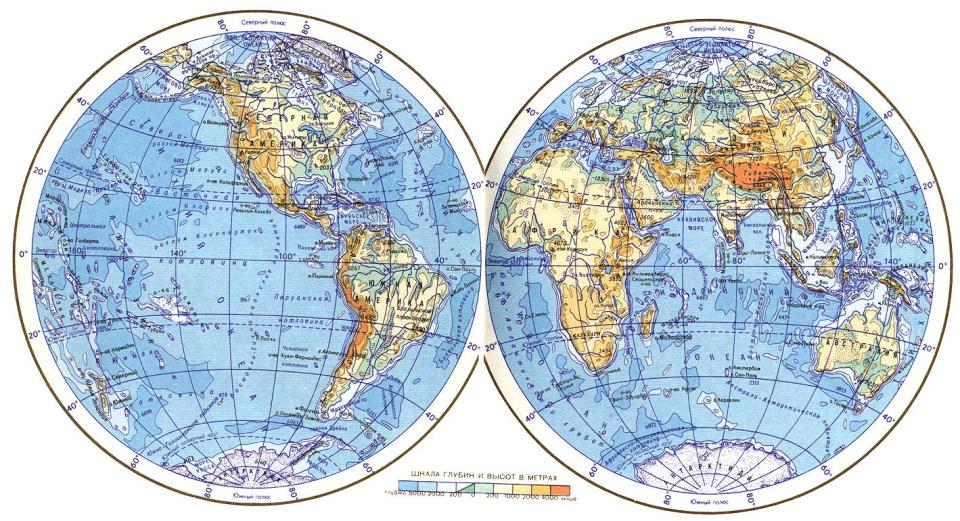 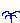 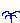 остров Исландия
п-ов Камчатка
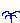 Йеллоустонский национальный парк
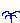 острова Новая Зеландия
назад
Самые знаменитые вулканы мира
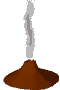 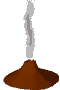 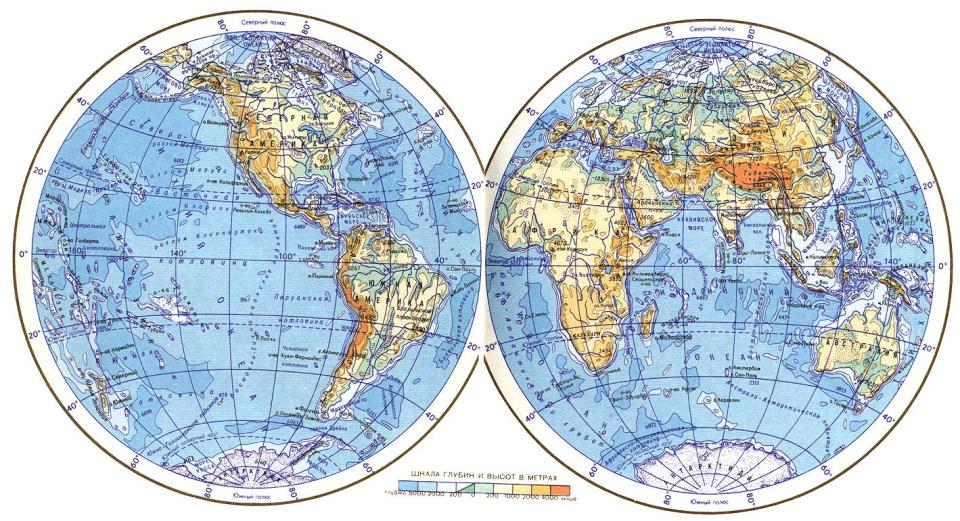 Ключевская Сопка
Гекла
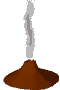 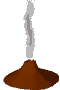 Везувий
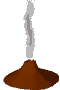 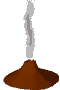 Орисаба
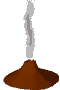 Котопахи
Килиманджаро
Кракатау
назад